MÔN: TIẾNG VIỆT
KHỞI ĐỘNG
Thứ ba ngày 30 tháng 01 năm 2024
BÀI 6: CÂY GẠO
Tiết 1 - Tiết 2
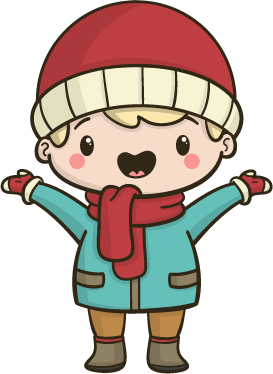 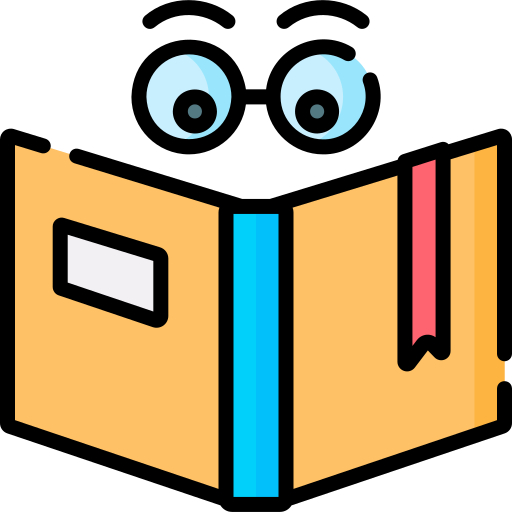 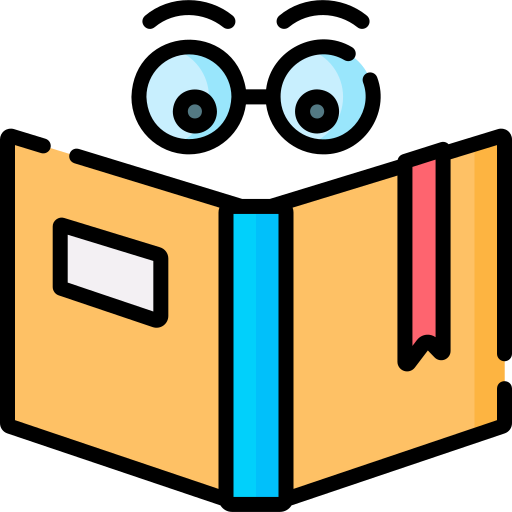 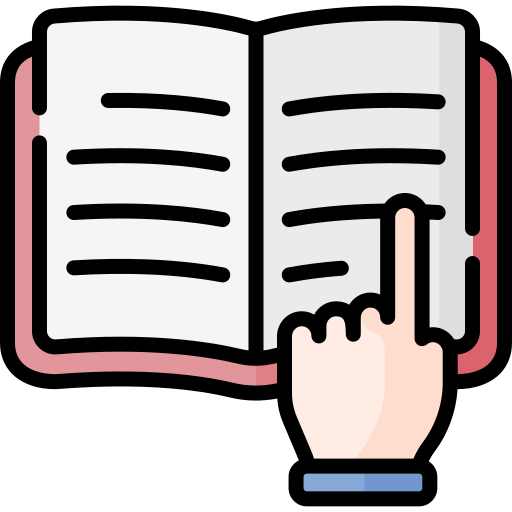 Mắt dõi
Tay dò
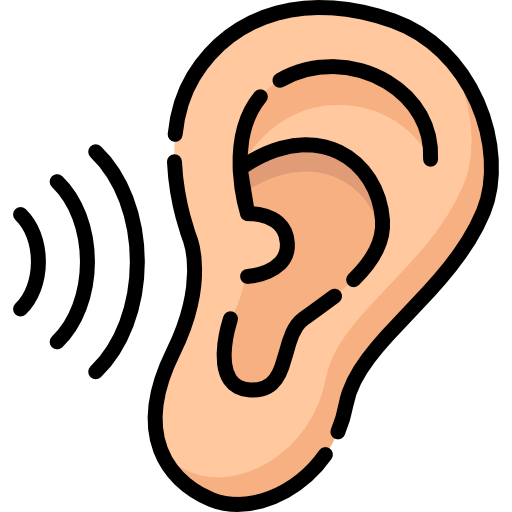 Tai nghe
Cây gạo
Mùa xuân, cây gạo gọi đến bao nhiêu là chim ríu rít. Từ xa nhìn lại, cây gạo sừng sững như một tháp đèn khổng lồ. Hàng ngàn bông hoa là hàng ngàn ngọn lửa hồng tươi. Hàng ngàn búp nõn là hàng ngàn ánh nến trong xanh. Tất cả đều lóng lánh, lung linh trong nắng. Chào mào, sáo sậu, sáo đen,… đàn đàn lũ lũ bay đi bay về, lượn lên lượn xuống. Chúng nó gọi nhau, trò chuyện, trêu ghẹo và tranh cãi nhau, ồn mà vui không thể tưởng được. Ngày hội mùa xuân đấy!
	Cây gạo già mỗi năm lại trở lại tuổi xuân, cành nặng trĩu những hoa đỏ mọng và đầy tiếng chim hót.
	Hết mùa hoa, chim chóc cũng vãn. Cây gạo chấm dứt những ngày tưng bừng, ồn ã, lại trở về với dáng vẻ xanh mát, trầm tư. Cây đứng im, cao lớn, hiền lành, làm tiêu cho những con đò cập bến và cho những đứa con về thăm quê mẹ.
(Theo Vũ Tú Nam)
Luyện đọc từ khó
búp nõn
sừng sững
sáo sậu
trêu ghẹo
Chào mào,/ sáo sậu,/ sáo đen…/ đàn đàn/ lũ lũ / bay đi bay về, /lượn lên lượn xuống.//
Cây đứng im,/ cao lớn,/ hiền lành,/ làm tiêu cho những con đò cập bến/ và cho những đứa con về thăm quê mẹ.//
Chia đoạn
- Chia bài văn : (3 đoạn)
+ Đoạn 1: Từ đầu đến mùa xuân đấy.
+ Đoạn 2: Tiếp theo cho đến tiếng chim hót.
+ Đoạn 4: Từ Hết mùa hoa đến hết.
Từ ngữ:
- Tuổi xuân: tuổi của sự sinh sôi và phát triển.
- Vãn: số lượng giảm đi, không còn như lúc đầu.
- Tiêu: vật cắm làm mốc để từ xa dễ nhìn thấy.
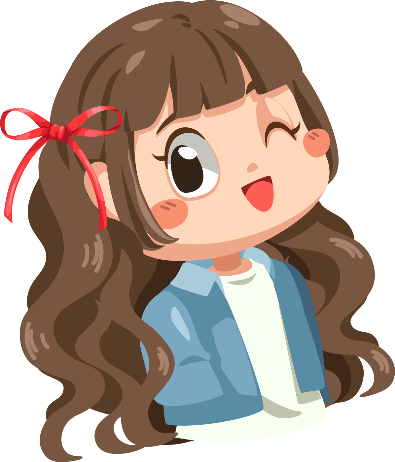 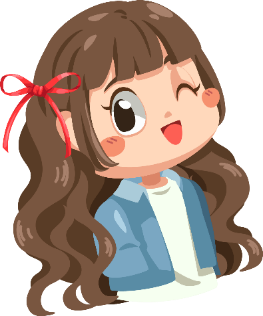 ĐỌC NHẨM TOÀN BÀI
ĐỌC NỐI TIẾP
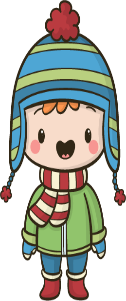 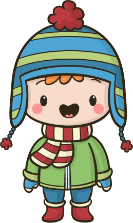 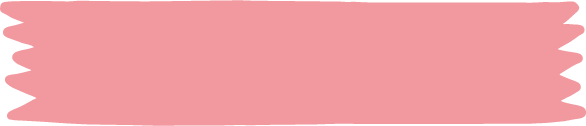 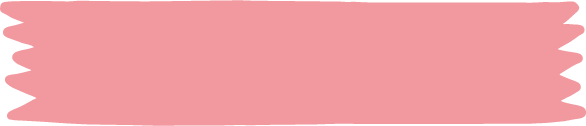 Yêu Cầu
Tiêu chí đánh giá
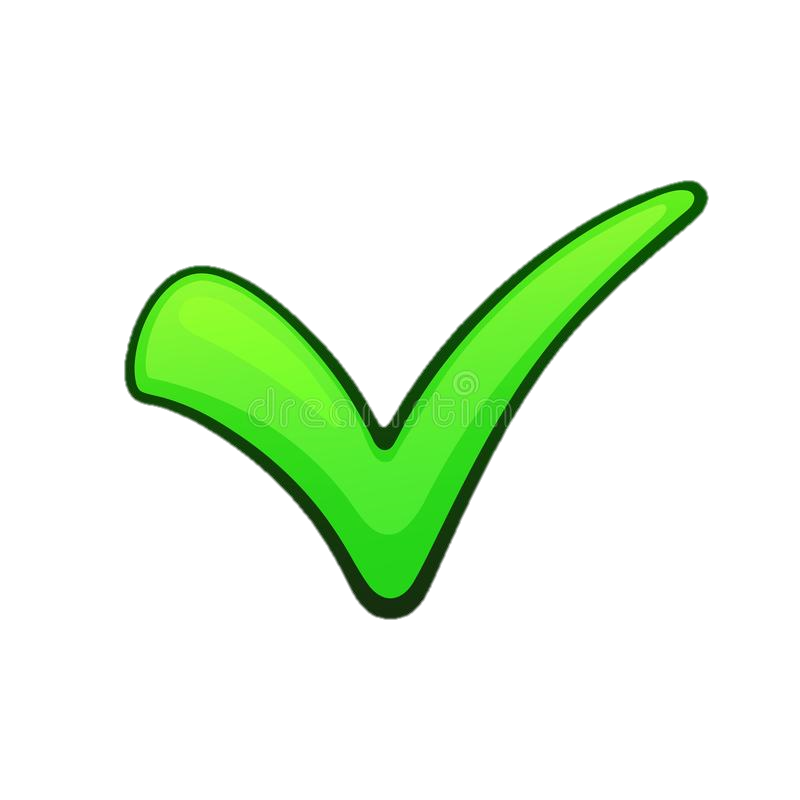 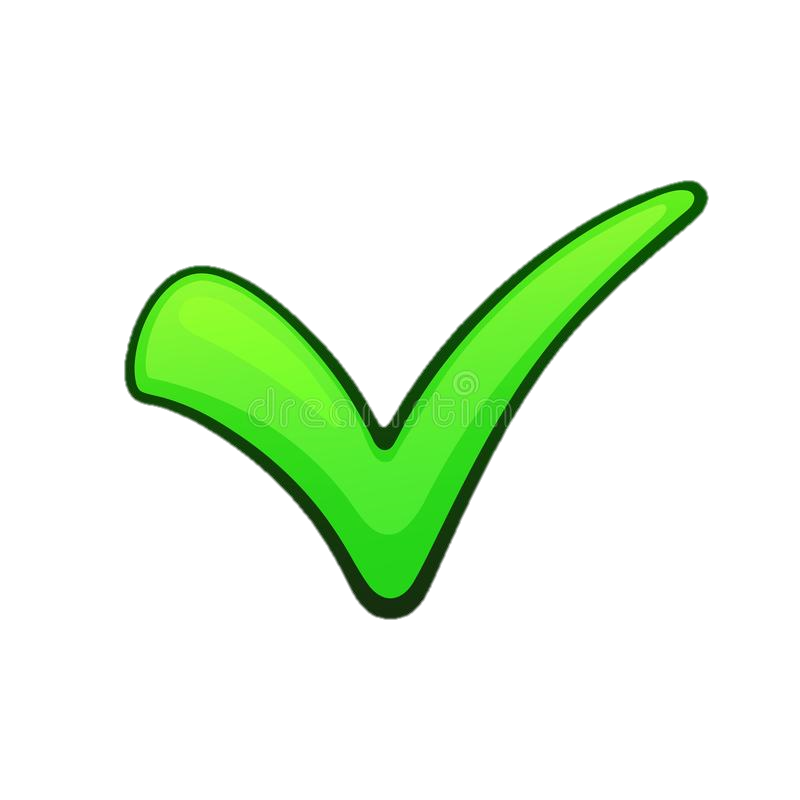 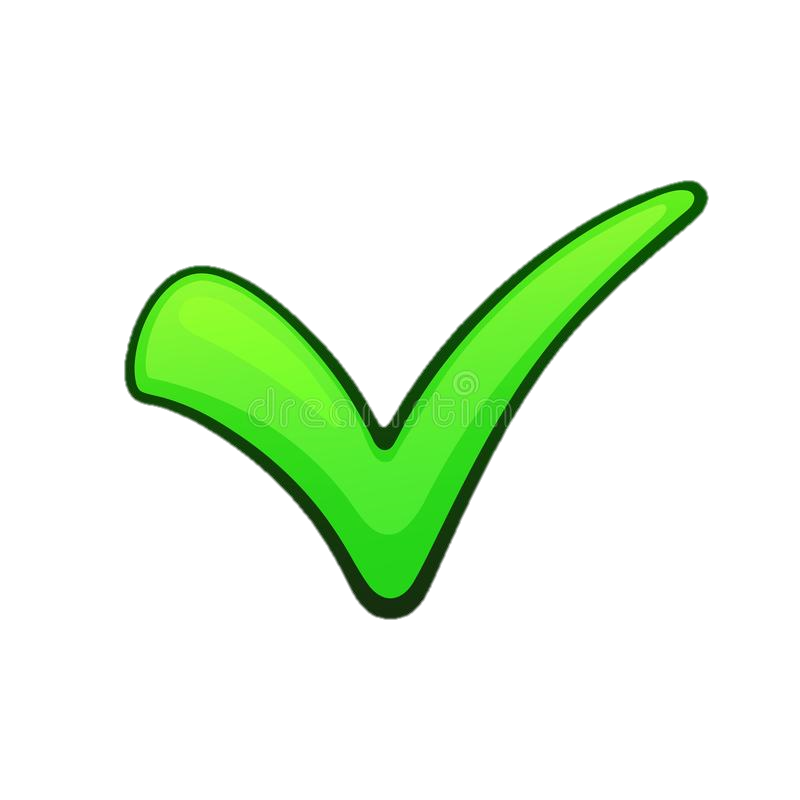 Phân công đọc theo đoạn.
Tất cả thành viên đều đọc.
Giải nghĩa từ cùng nhau.
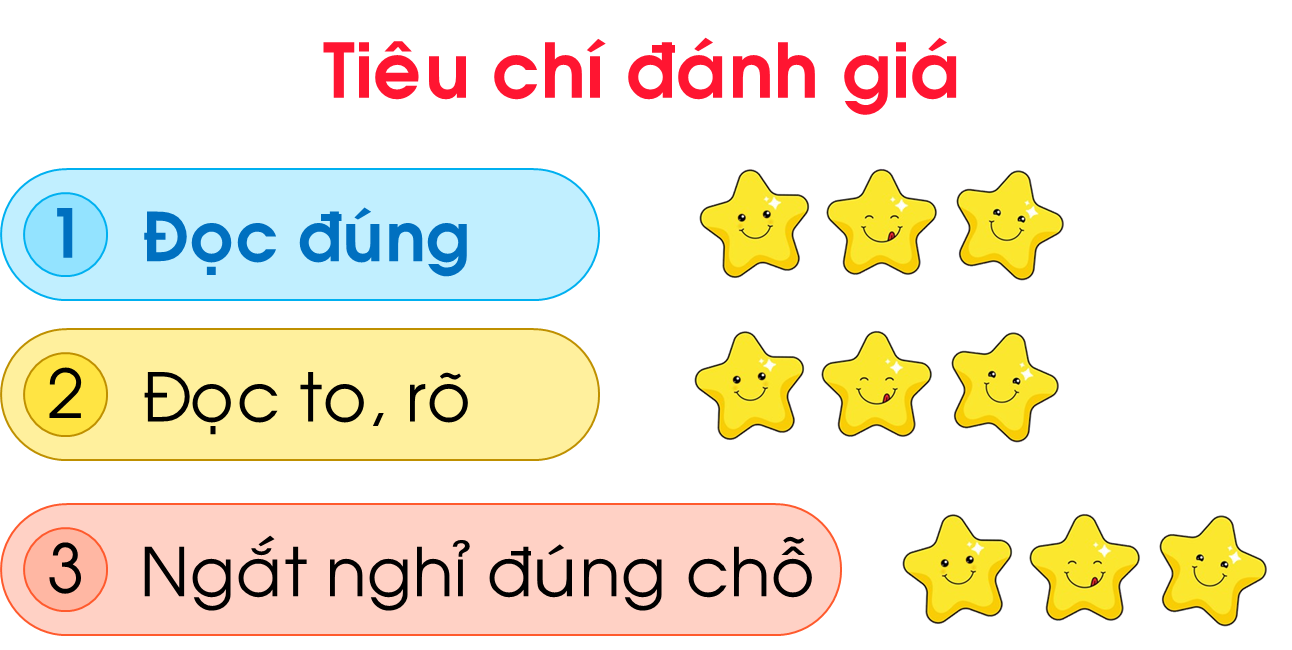 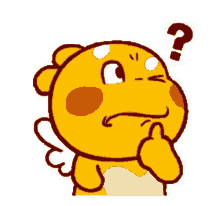 1. Vào mùa hoa, cây gạo (hoa gạo, búp nõn) đẹp như thế nào?
… Hàng ngàn bông hoa là hàng ngàn ngọn lửa hồng tươi. Hàng ngàn búp nõn là hàng ngàn ánh nến trong xanh.
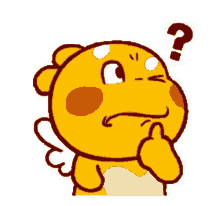 2. Những chi tiết nào cho thấy các loài chim đem đến không khí tưng bừng trên cây gạo?
… Chào mào, sáo sậu, sáo đen,… đàn đàn lũ lũ bay đi bay về, lượn lên lượn xuống. Chúng nó gọi nhau, trò chuyện, trêu ghẹo và tranh cãi nhau, ồn mà vui không thể tưởng được.
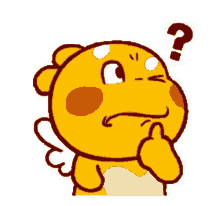 3. Vì sao trên cây gạo lại có “ngày hội mùa xuân” ?
Vì trên cây gạo đầy màu sắc và âm thanh rộn rã của các loài chim. Tất cả những âm thanh và màu sắc đó tạo thành  cảnh sắc vui nhộn, náo nhiệt của ngày hội mùa xuân.
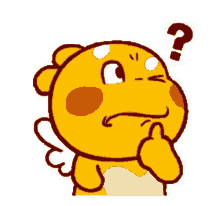 4. Những hình ảnh nào cho thấy cây gạo mang vẻ đẹp mới khi hết mùa hoa?
… Hết mùa hoa, chim chóc cũng vãn. Cây gạo chấm dứt những ngày tưng bừng, ồn ã, lại trở về với dáng vẻ xanh mát, trầm tư. 
(Theo Vũ Tú Nam)
5. Em thích hình ảnh cây gạo vào mùa nào? Vì sao?
NỘI DUNG CHÍNH CỦA BÀI ĐỌC
Vẻ đẹp rực rỡ của cây gạo, không khí tưng bừng trên cây gạo khi mùa xuân về, vẻ đẹp trầm tư của cây gạo khi hết mùa hoa. Cây gạo là biểu tượng đẹp của làng quê Việt Nam.
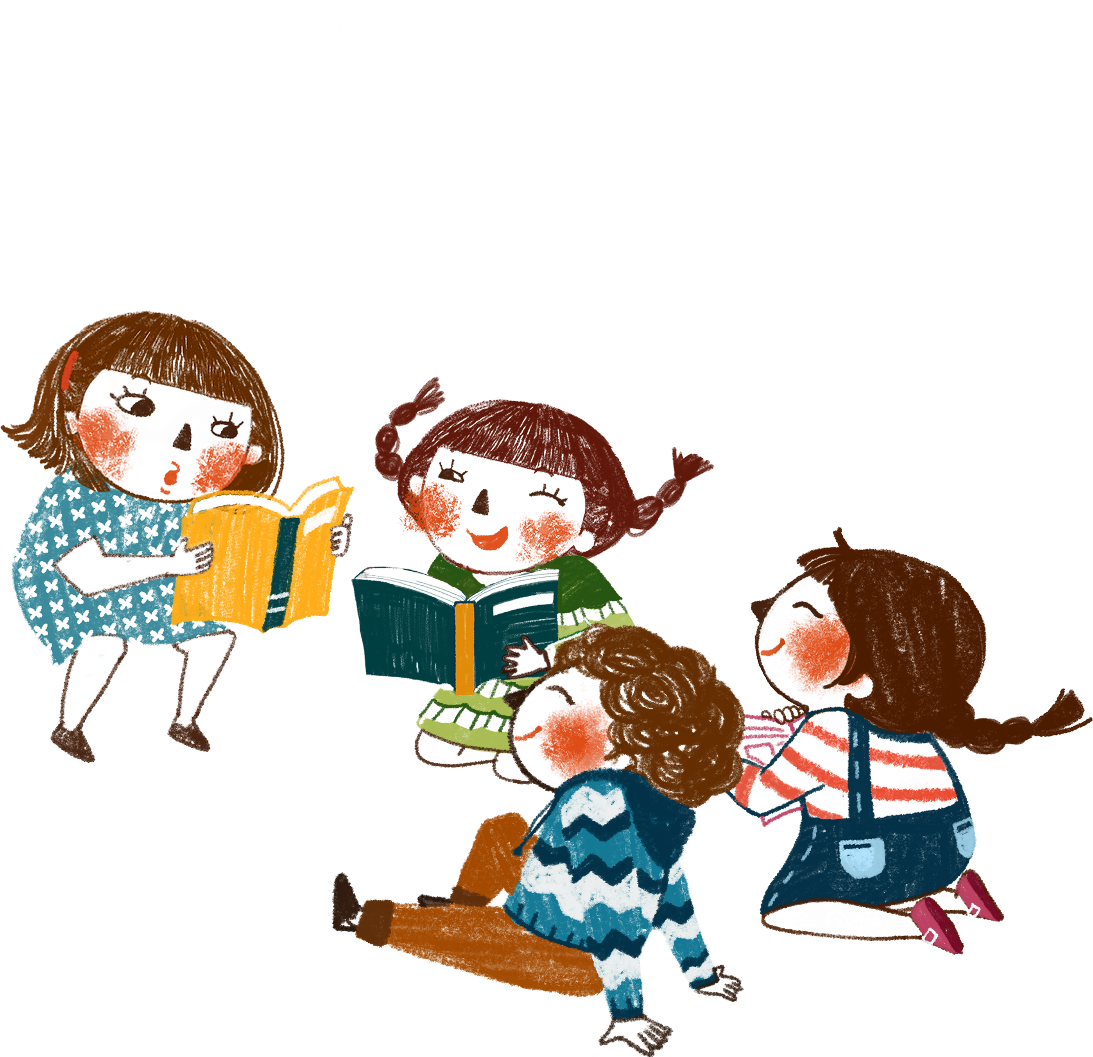 LUYỆN VIẾT
ÔN CHỮ VIẾT HOA P, Q
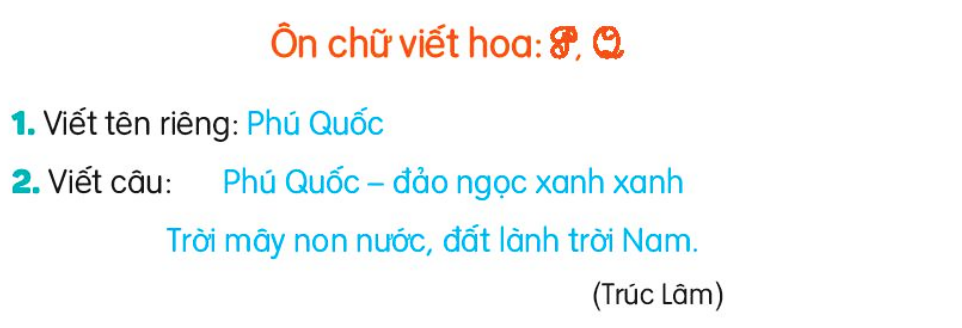 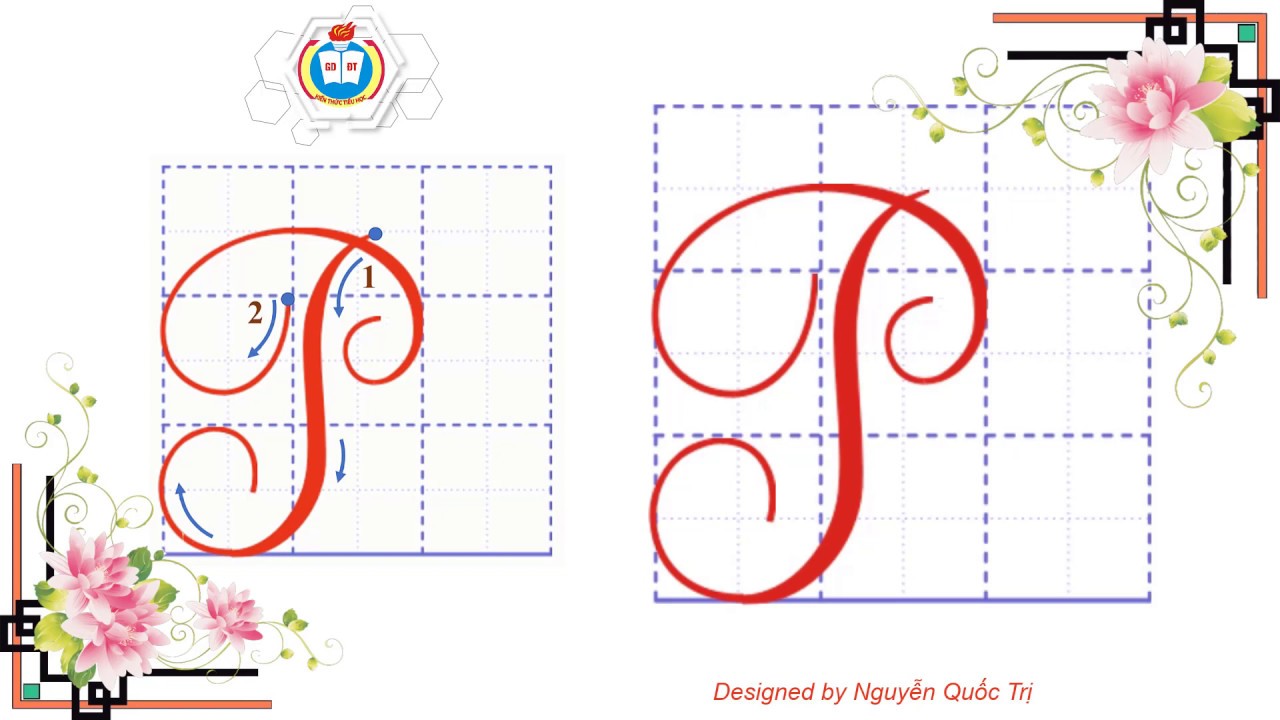 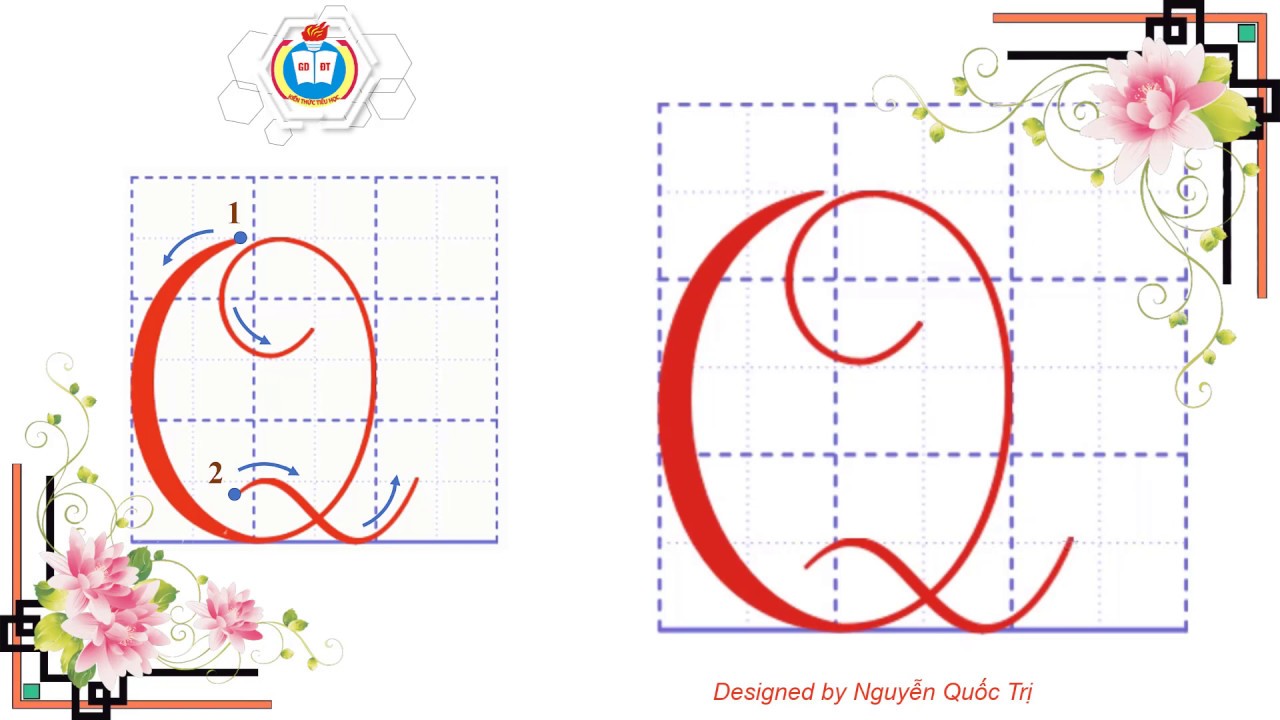 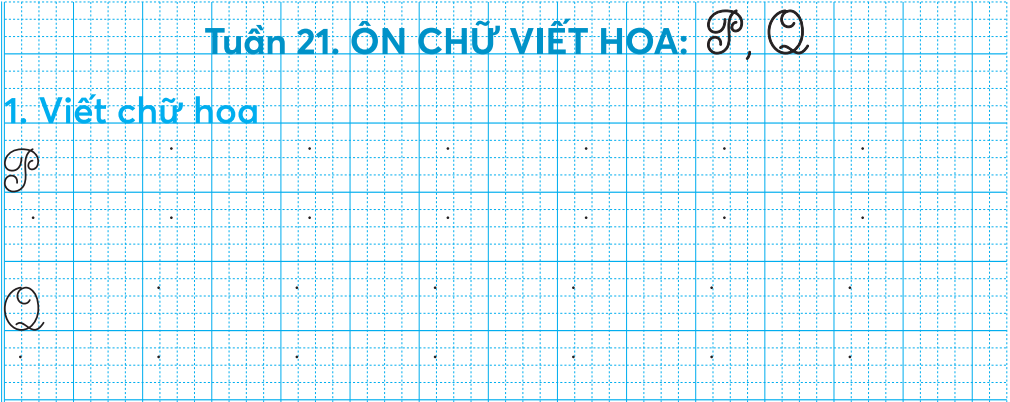 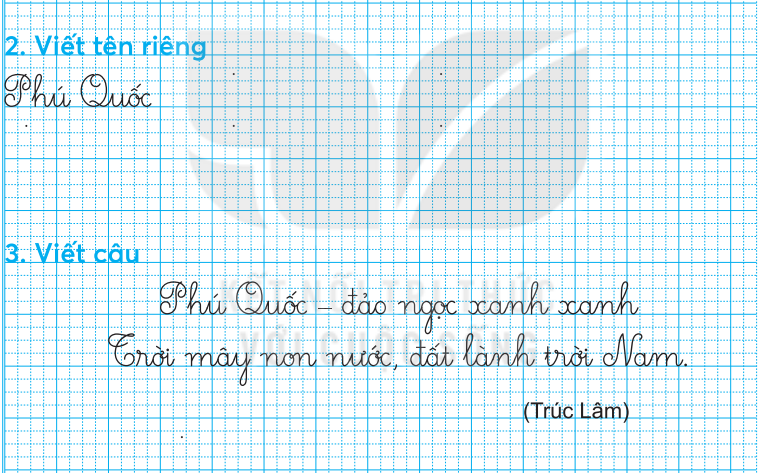 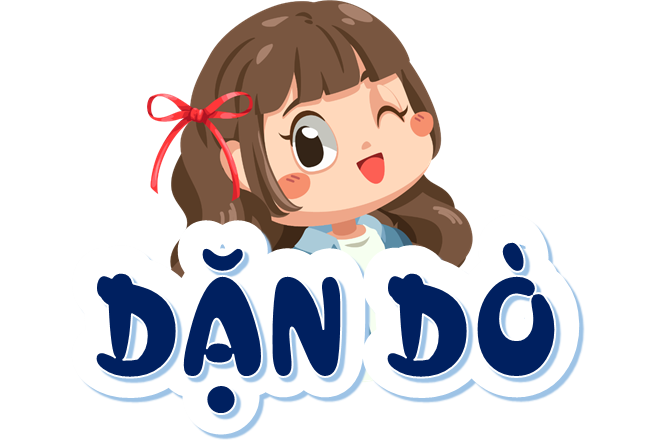 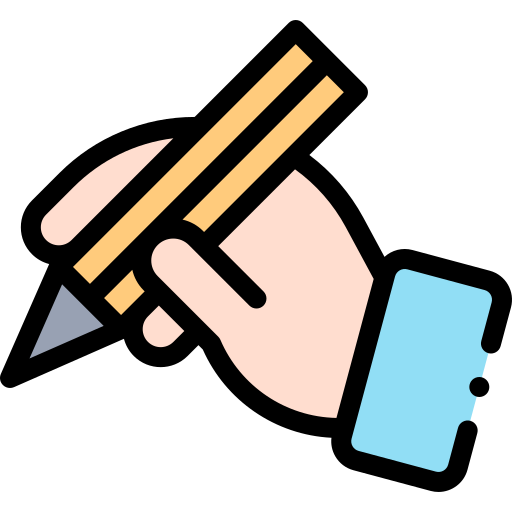 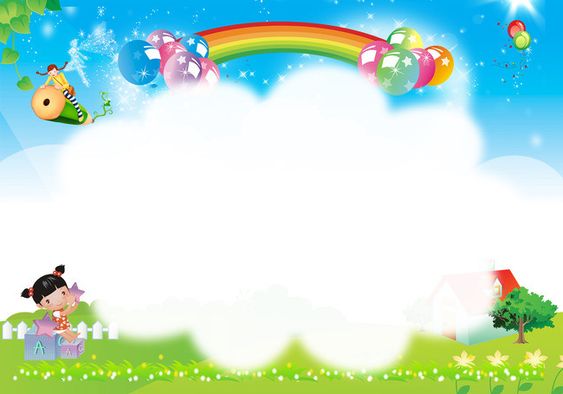 Chúc các thầy cô mạnh khoẻ
Chúc các con chăm ngoan